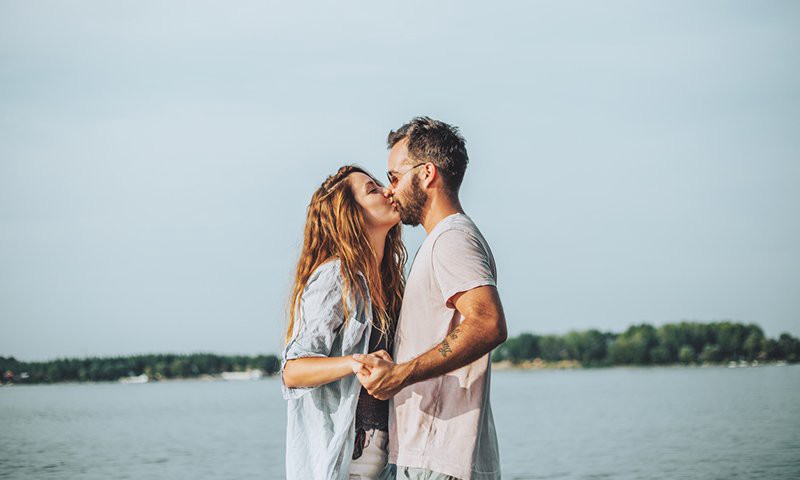 Get Back Ex In 24 Hours
Call, Text,Whats App
+2783 433 5081